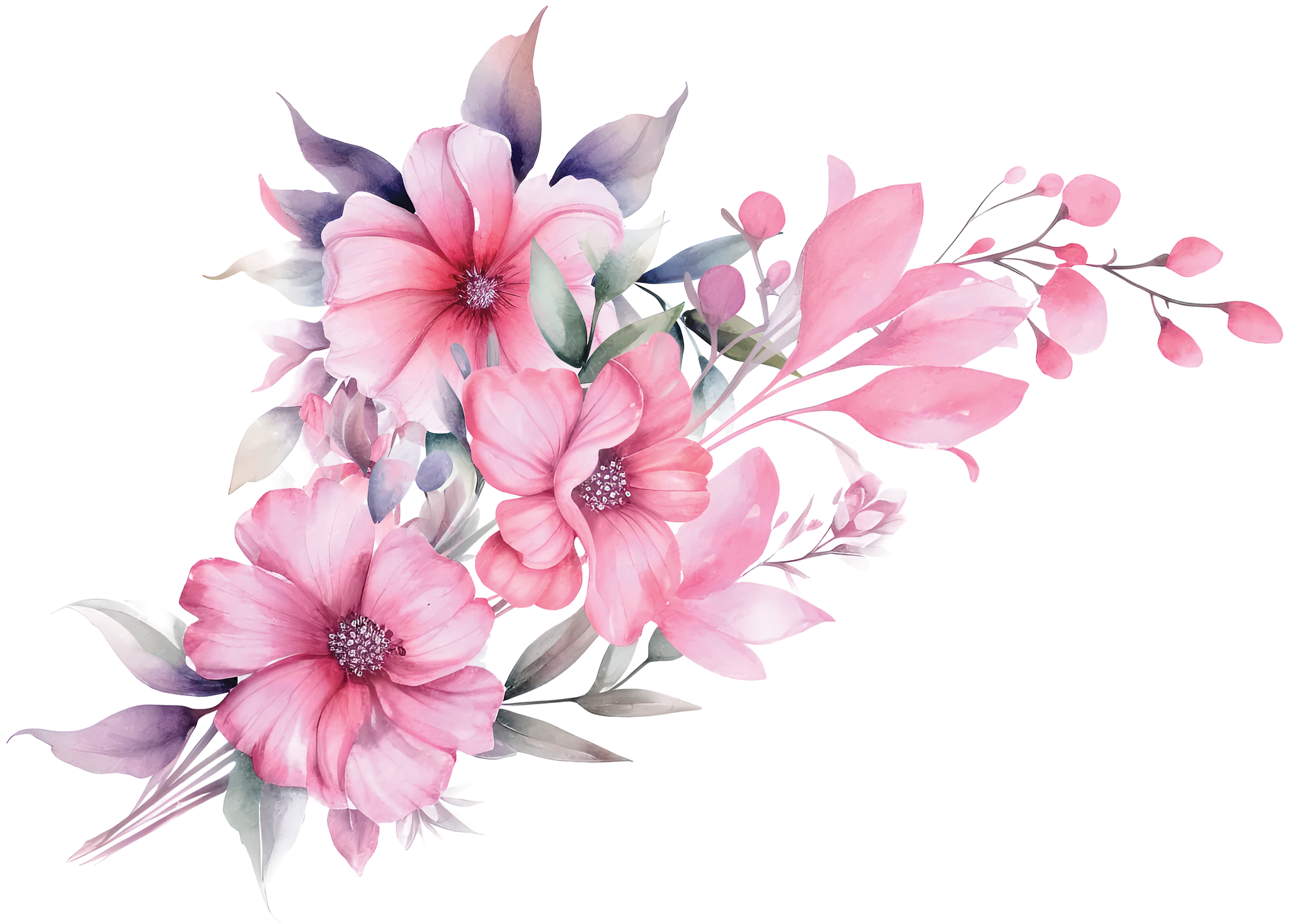 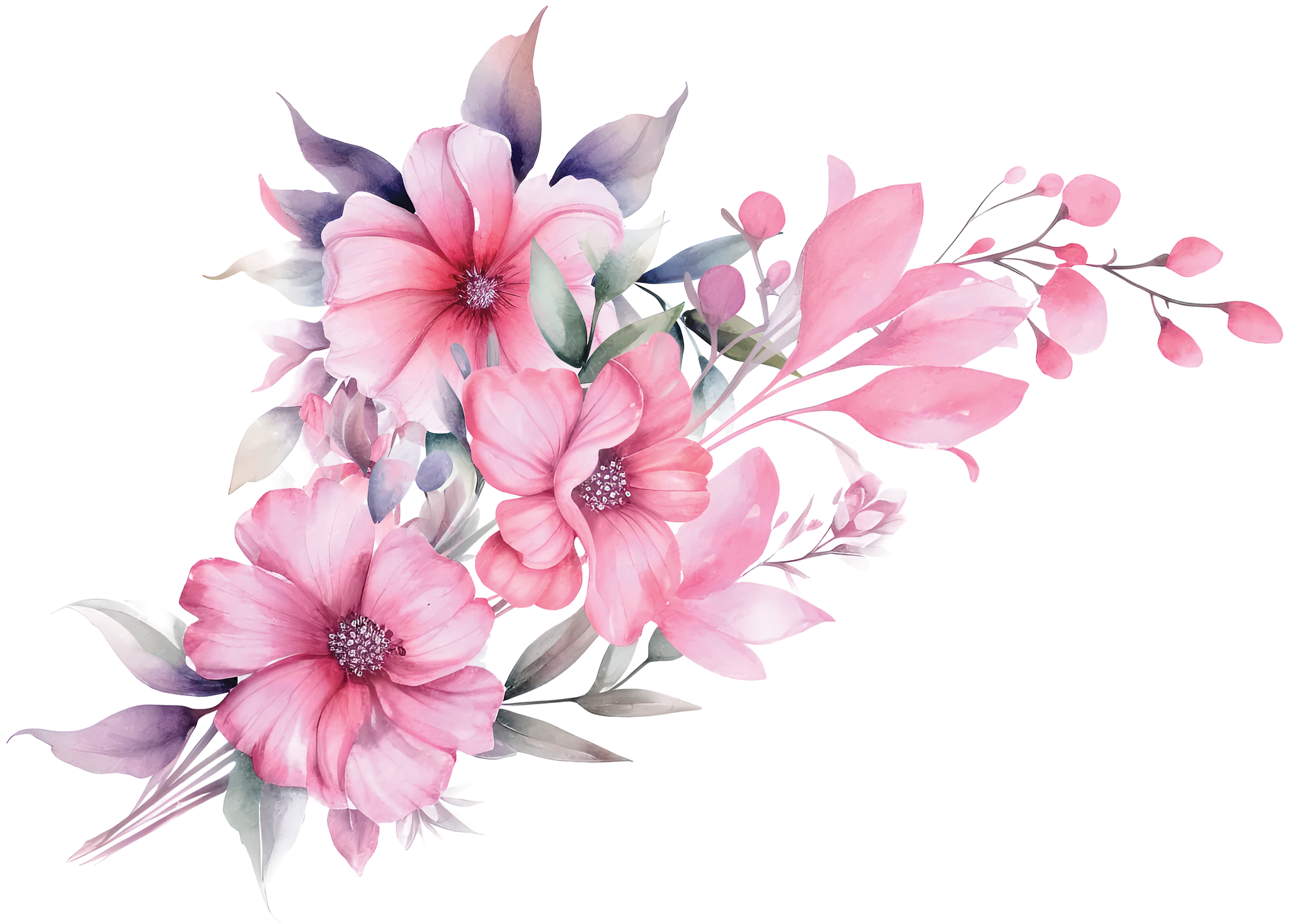 J U N E 2 5 T H  1 0 A M
Wedding Timeline
D A N I E L
A M A N D A
and
2 : 0 0 p m 
W e d d i n g
C e r e m o n y
3 : 0 0 p m 
W e l c o m e
D r i n k
4 : 3 0 p m 
S p e e c h e s
7 : 0 0 p m 
W e d d i n g
C a k e
1 1 : 0 0 p m 
B o u q u e t
0 0 : 0 0
F u n
D a n c e
0 : 5 5 a m
P a r t y  a s  l o n g
a s  y o u  c a n . . .
2 : 4 5 p m 
M o v e  t o
R e c e p t i o n
5 : 0 0 p m 
F i r s t  D a n c e
&  B a n d
1 0 : 0 0 p m 
M o r e
F o o d
1 1 : 3 0 p m 
F o l k
T r a d i t i o n
0 : 3 0 a m 
P h o t o
B o o t h
3 : 3 0 p m 
L u n c h
Thank you for celebrating our special day with us